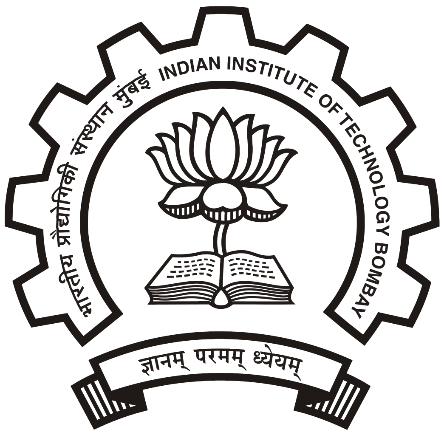 Estimating Popularityfrom UGC
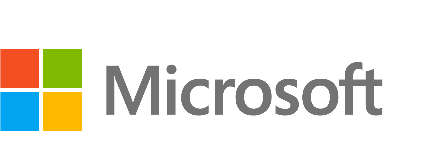 Joint Work by: Arun Iyer, J. Saketha Nath, Sunita Sarawagi
Motivating Example
k roninson
10 months ago (edited)
This Man is brilliant! Every American teacher could learn from this man!!!
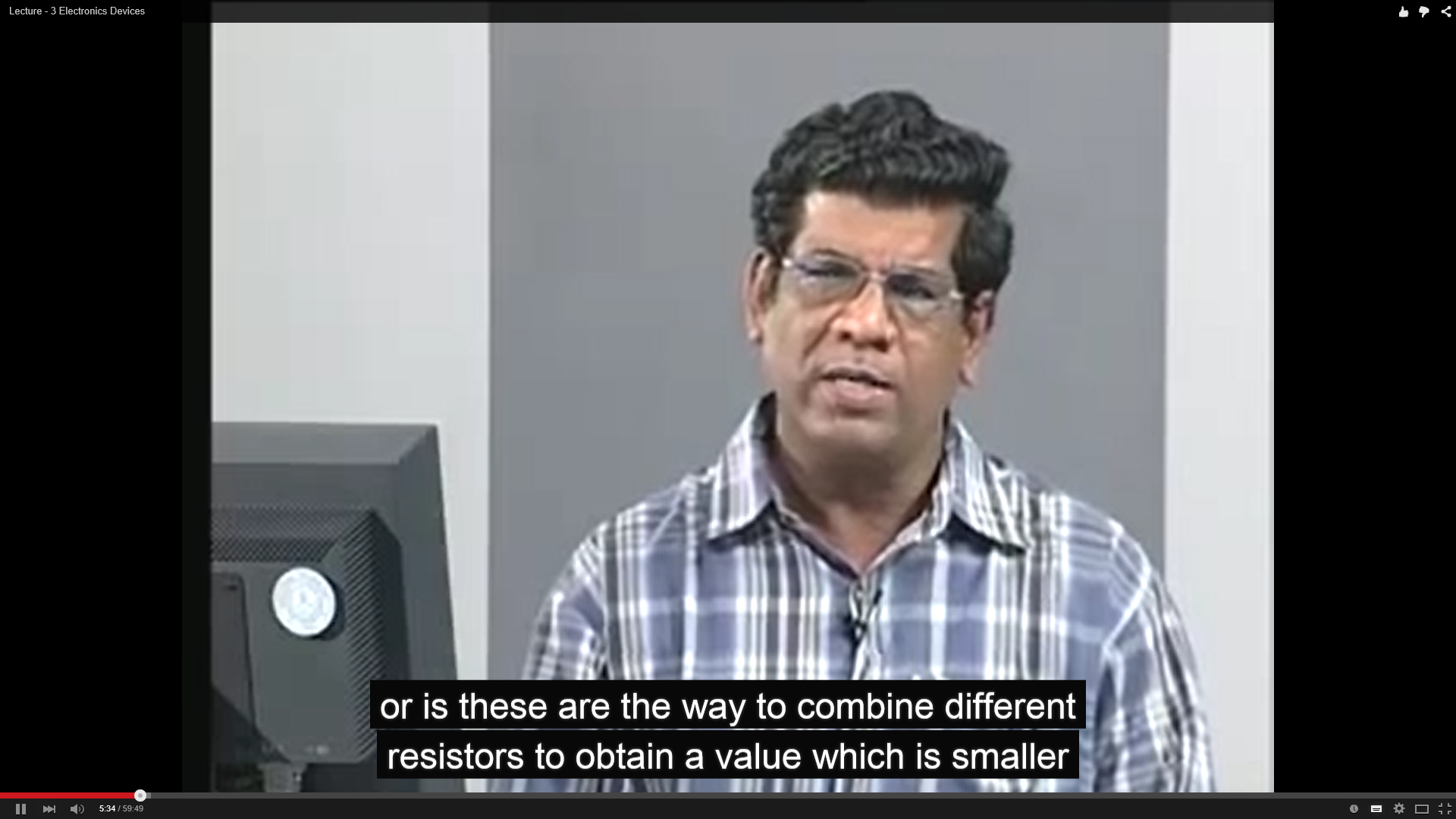 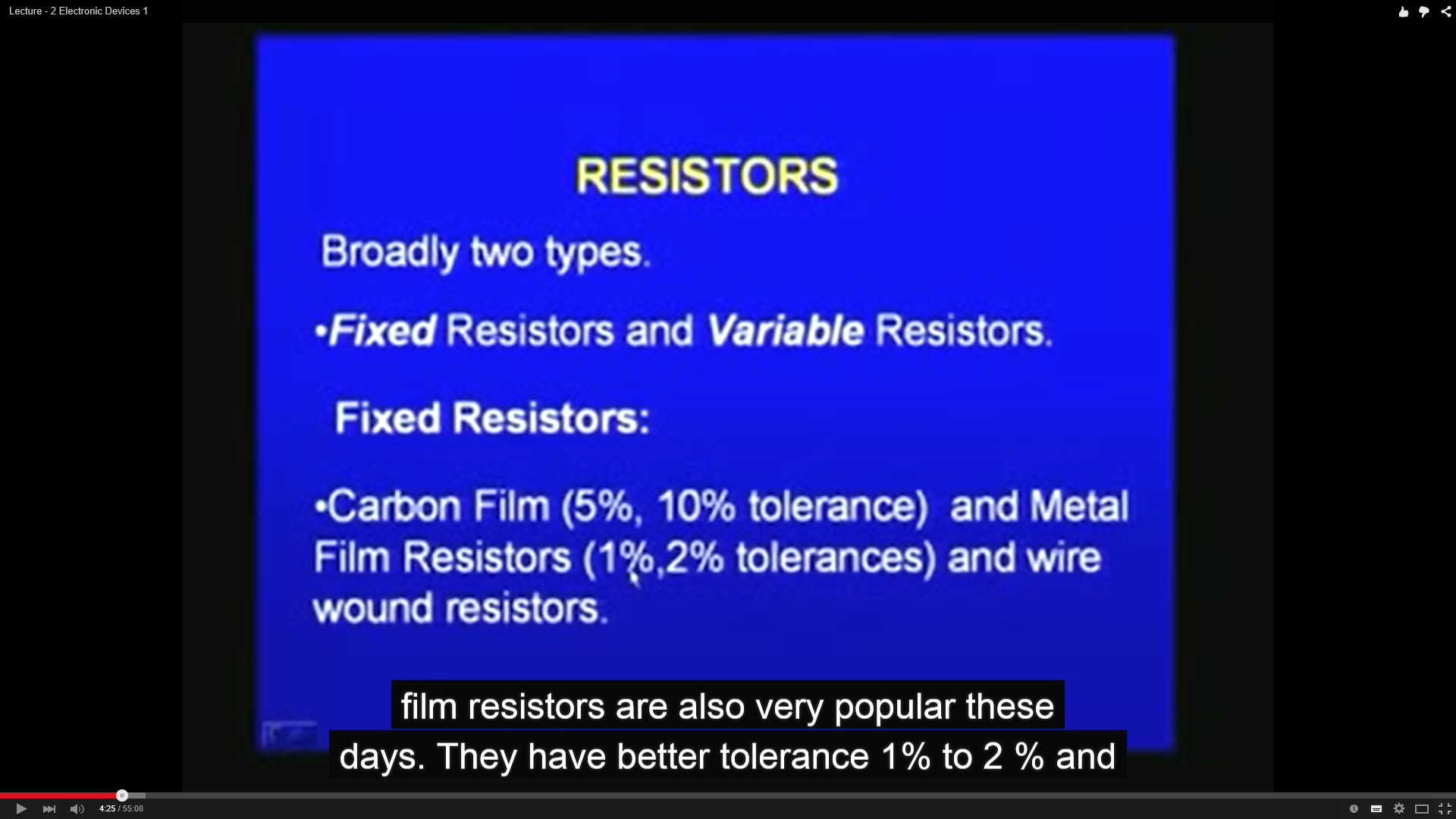 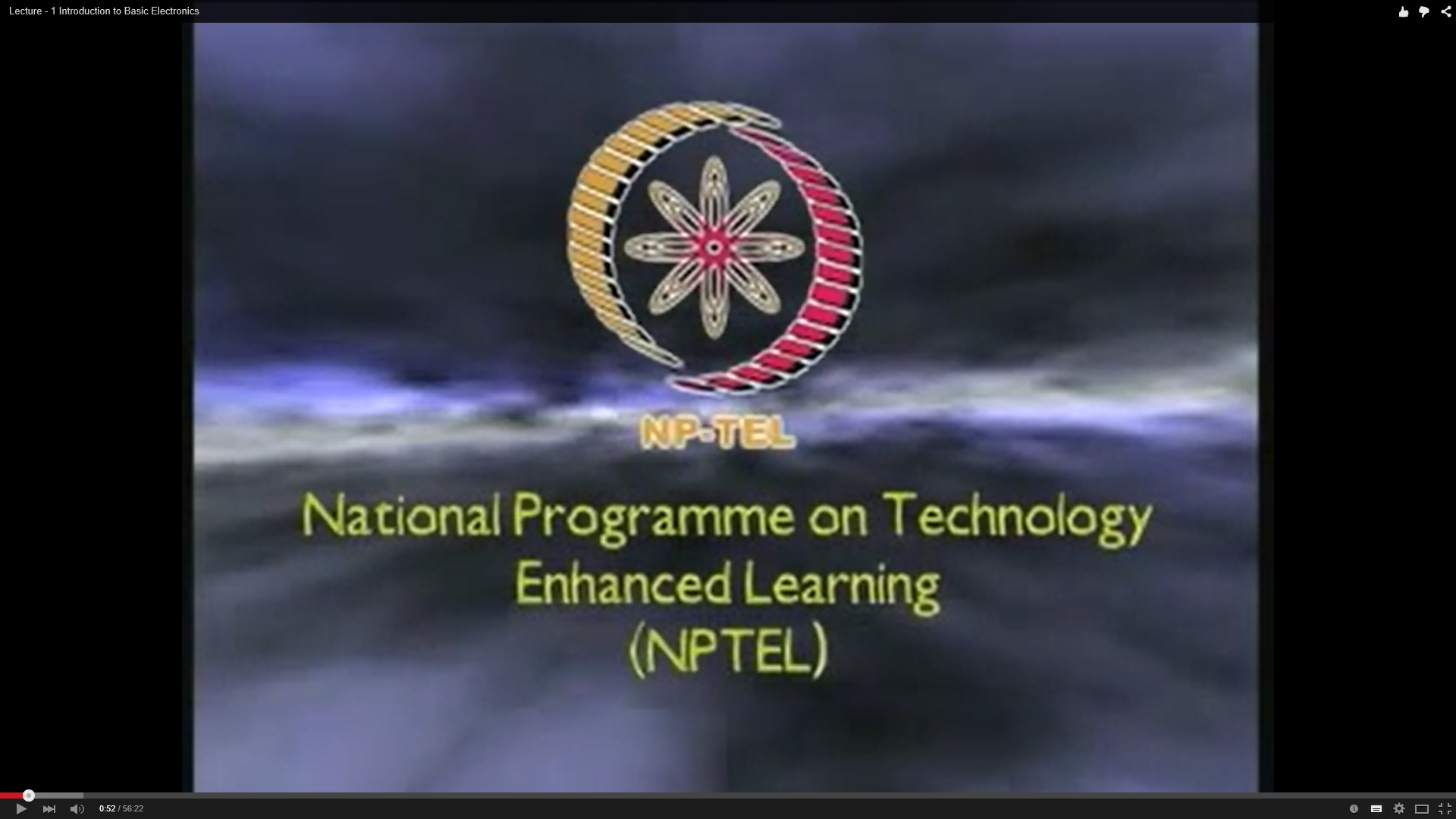 Ramapriya D
1 year ago
Sorry but the first 9-odd minutes are utter nonsense
Pallavi Eshwaran
8 months ago
Sir, I have a doubt. In the last part(dual supply voltage measurement demonstration).. what will the multimeter show  if we connect the positive and negative terminals of the multimeter to the corresponding +ve and -ve terminals of the dual supply of RPS
Motivating Example
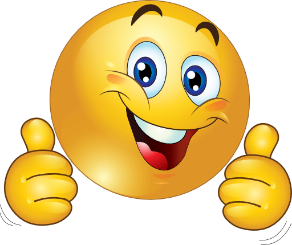 k roninson
10 months ago (edited)
This Man is brilliant! Every American teacher could learn from this man!!!
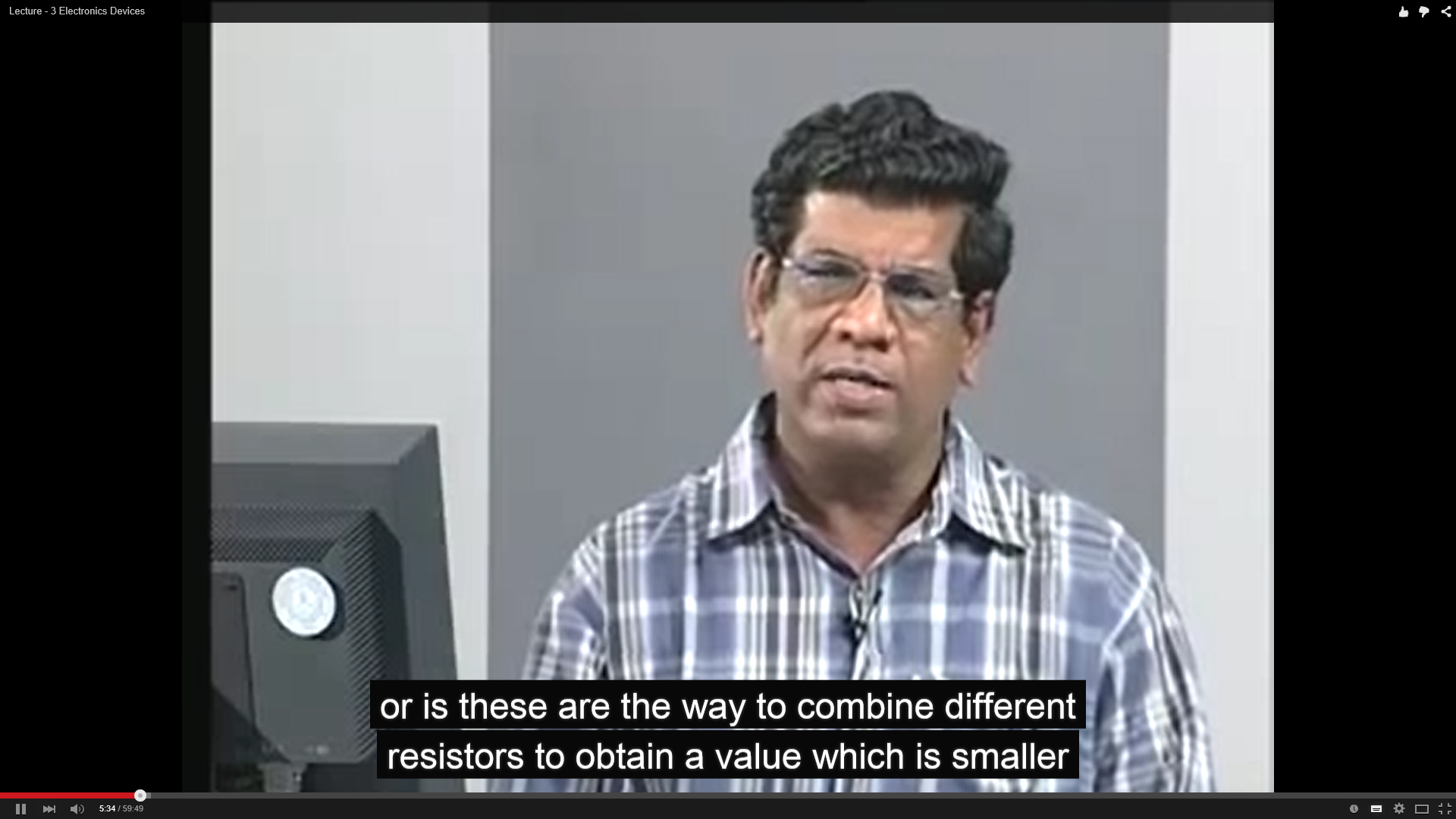 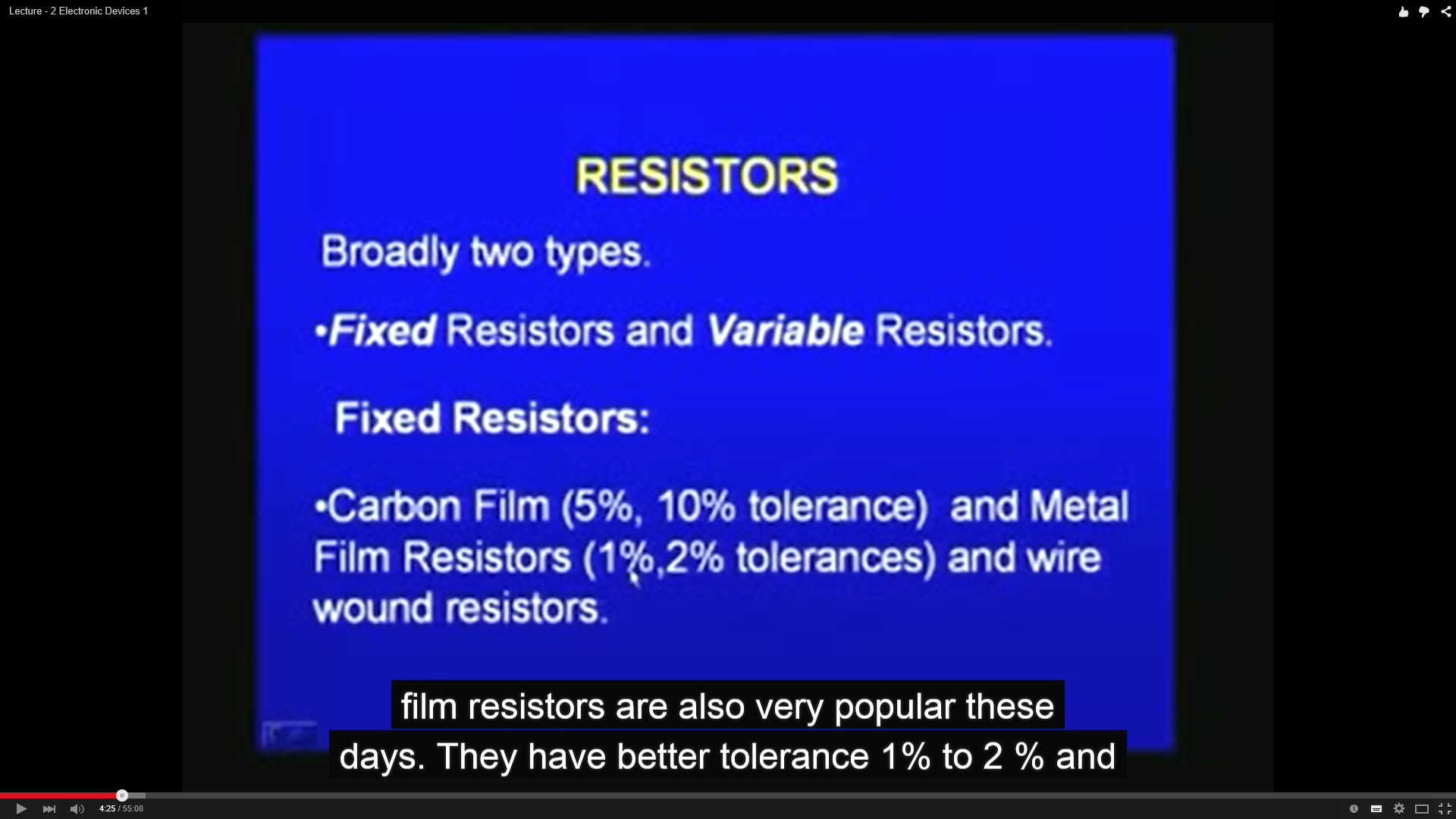 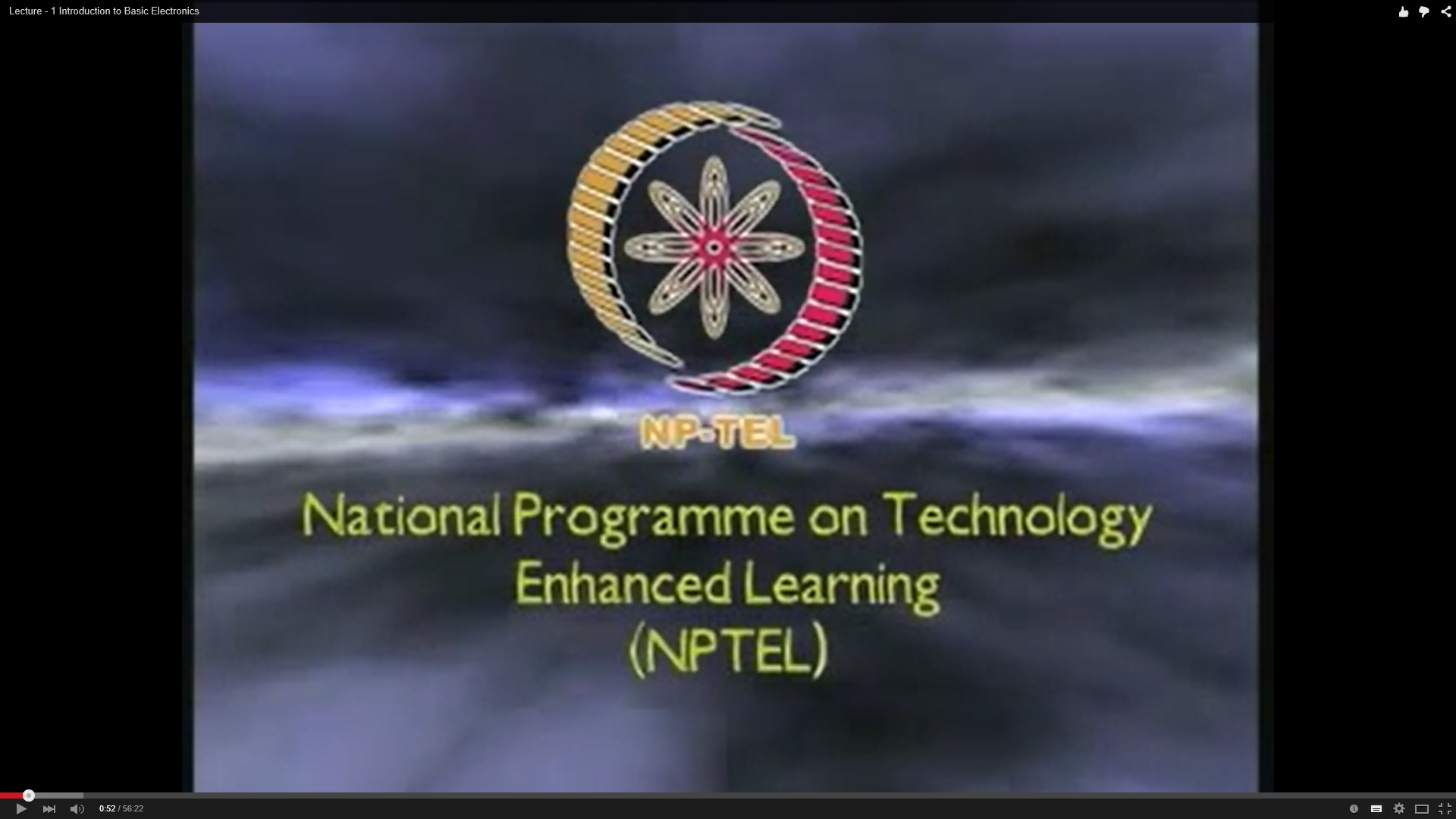 Ramapriya D
1 year ago
Sorry but the first 9-odd minutes are utter nonsense
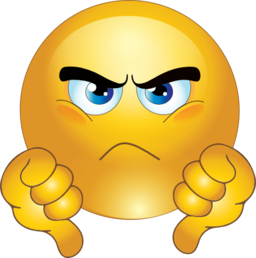 Pallavi Eshwaran
8 months ago
Sir, I have a doubt. In the last part(dual supply voltage measurement demonstration).. what will the multimeter show  if we connect the positive and negative terminals of the multimeter to the corresponding +ve and -ve terminals of the dual supply of RPS
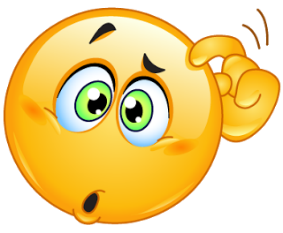 Motivating Example
Popularity
80%
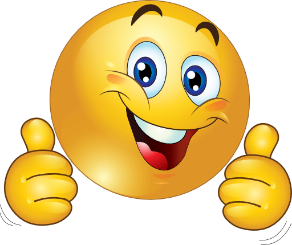 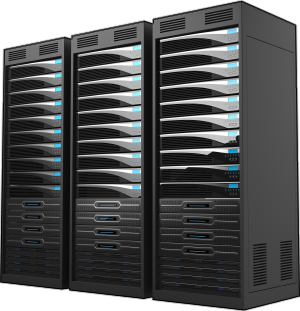 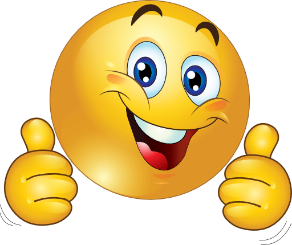 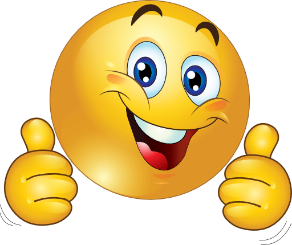 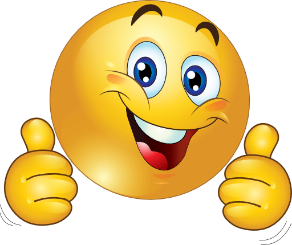 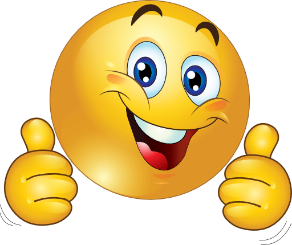 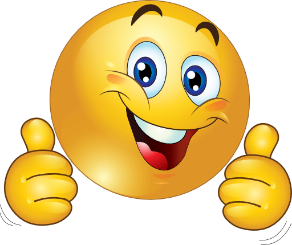 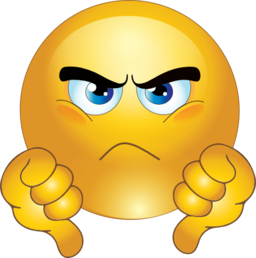 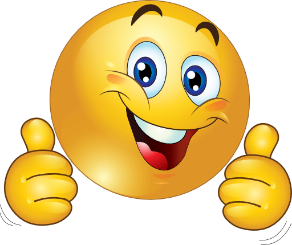 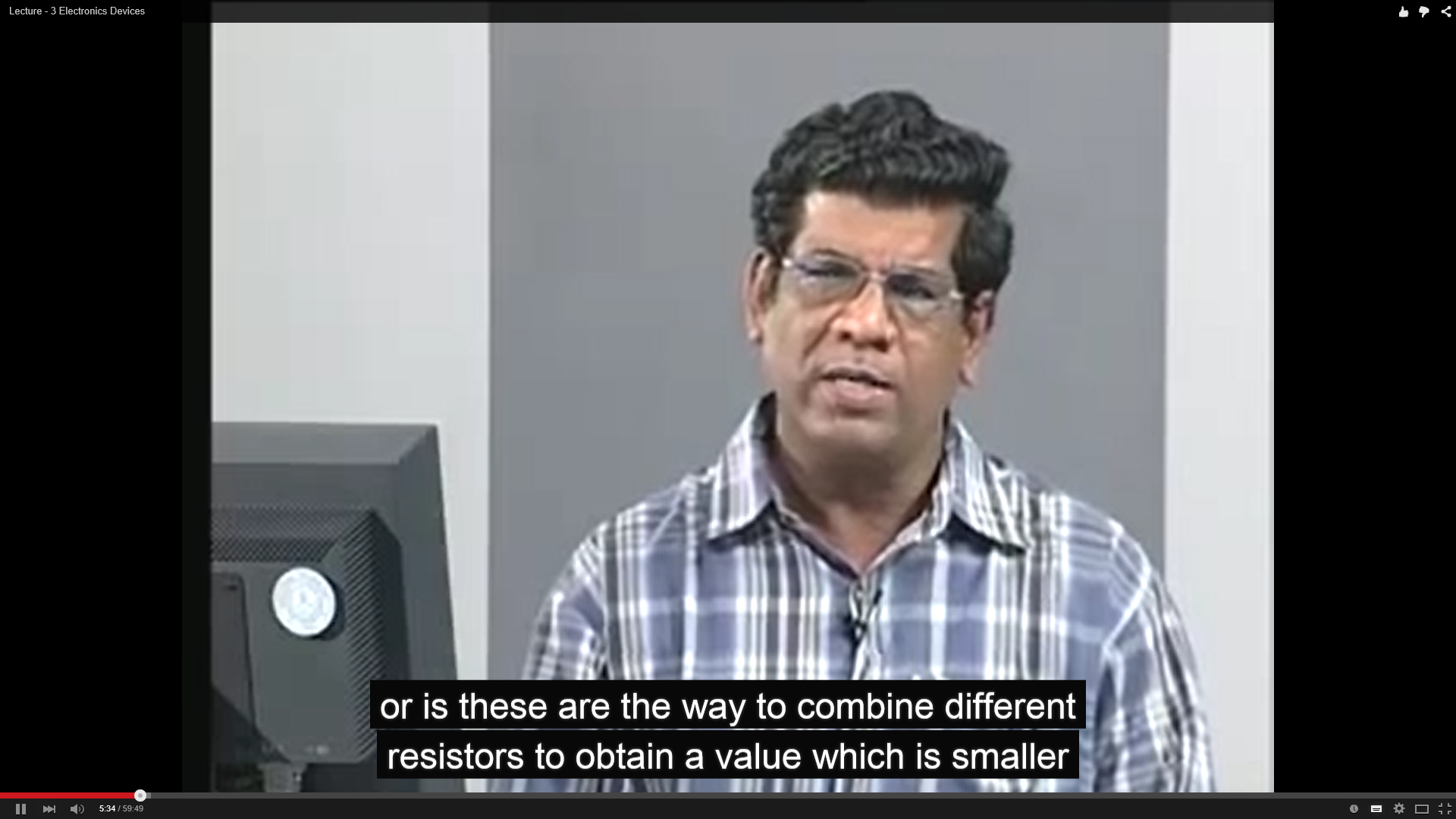 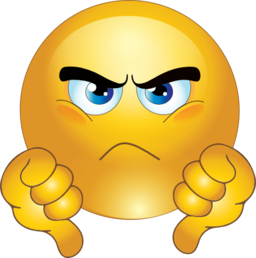 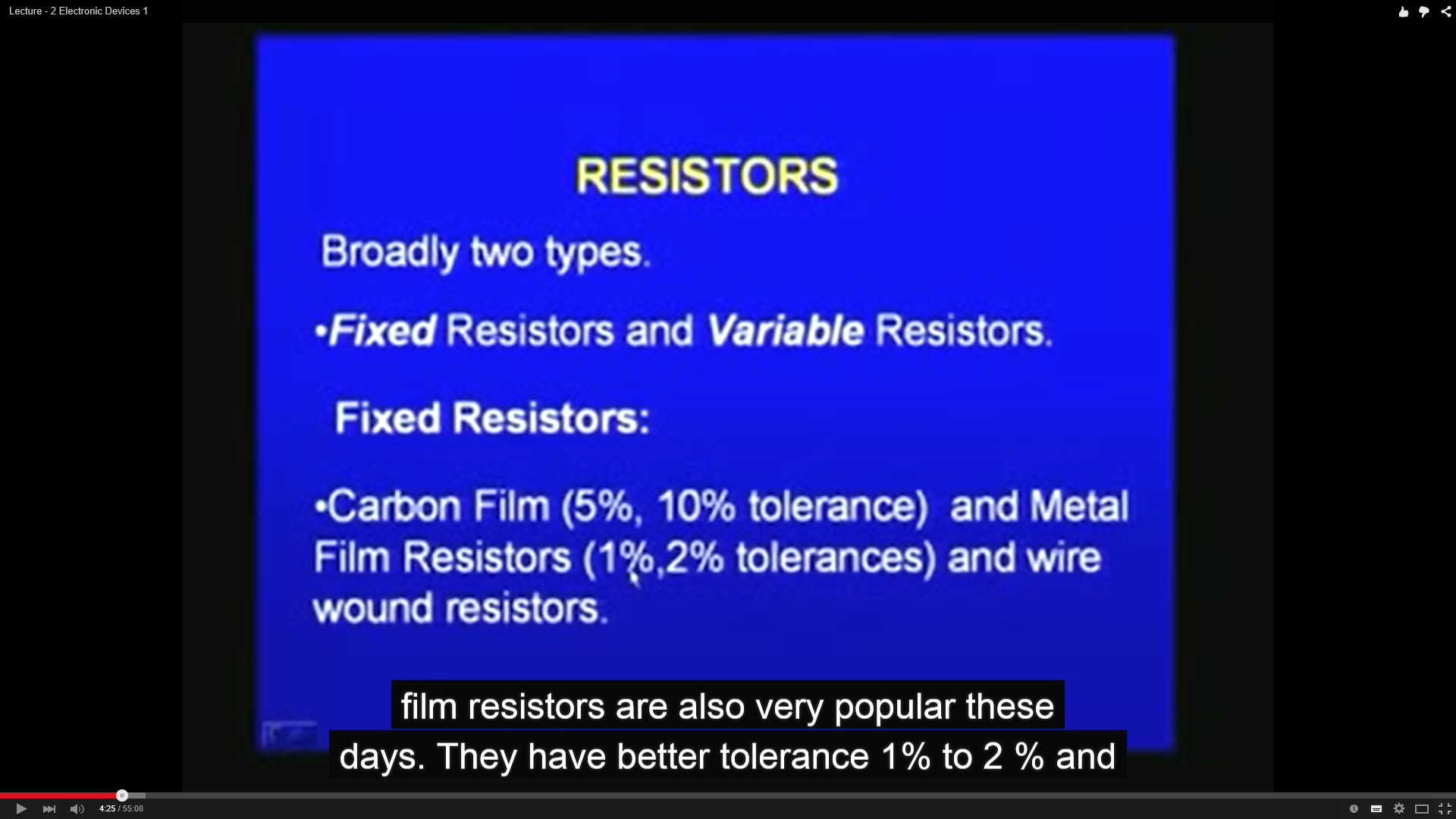 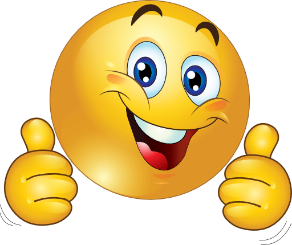 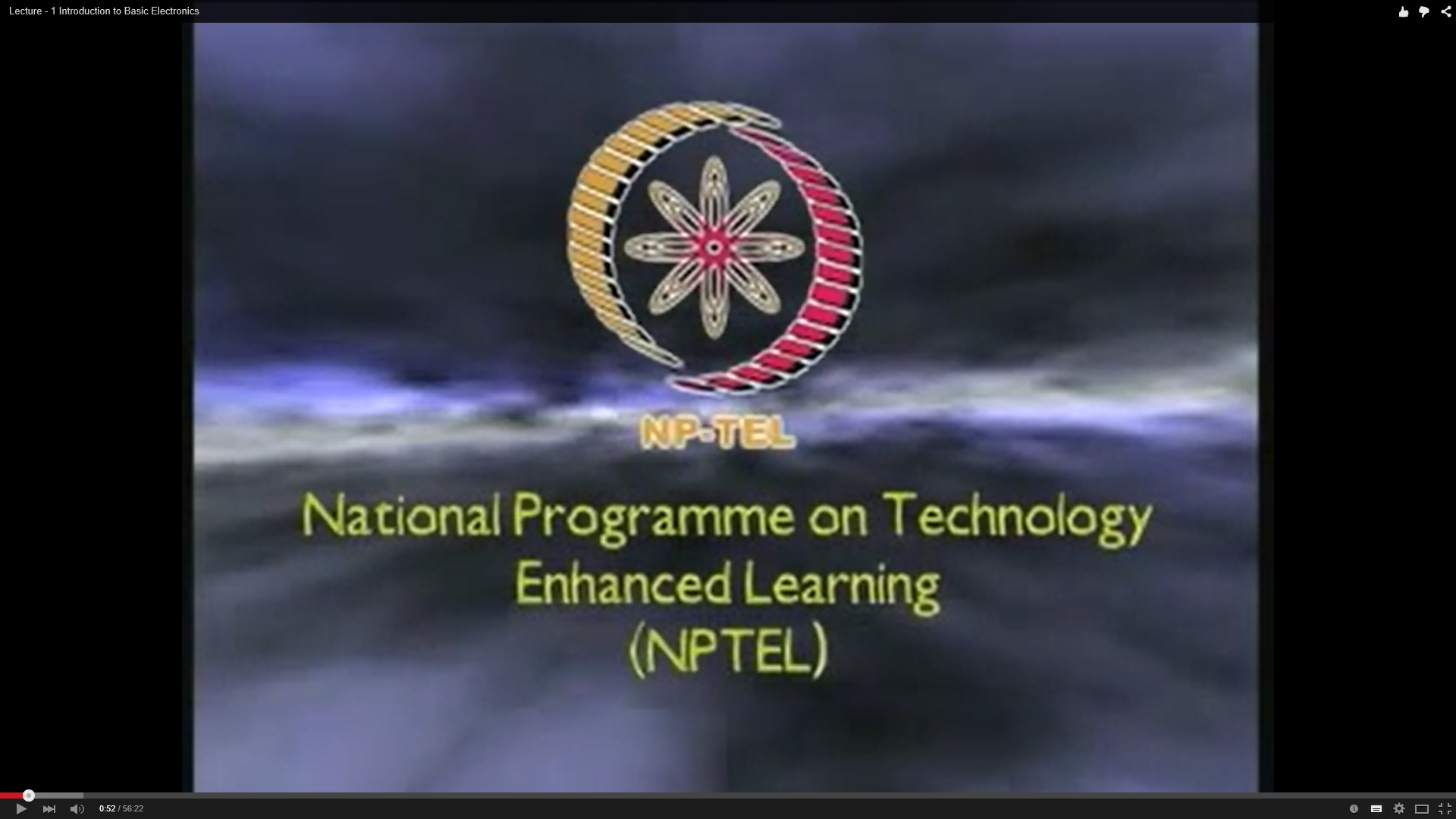 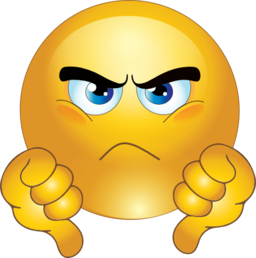 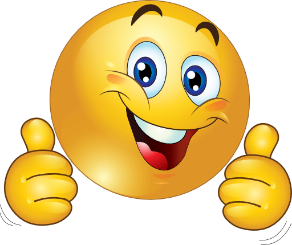 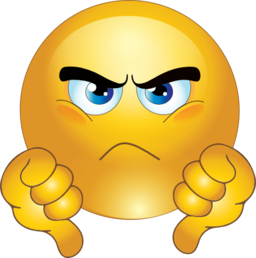 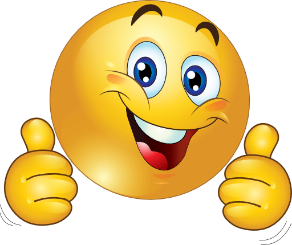 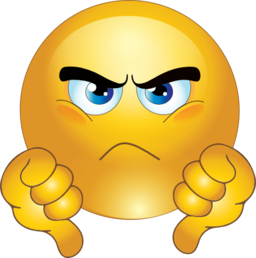 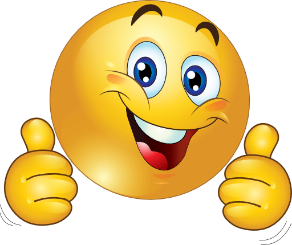 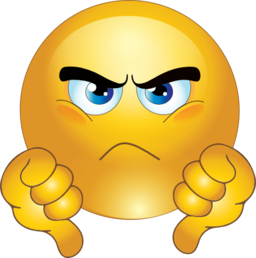 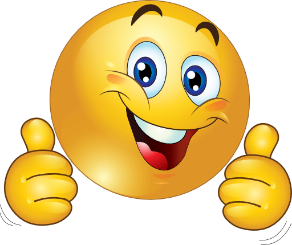 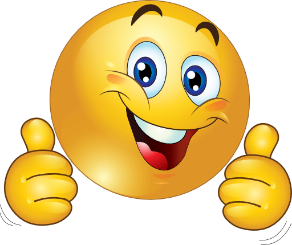 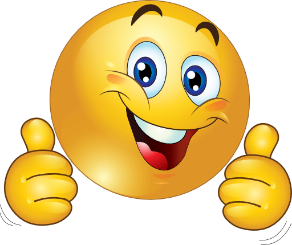 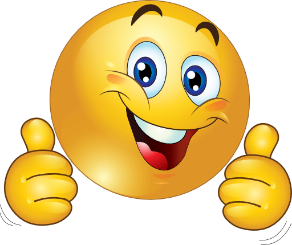 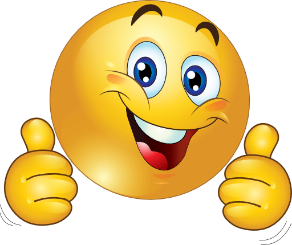 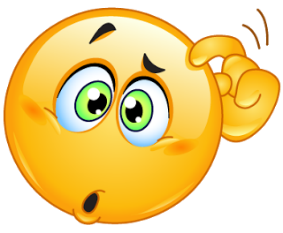 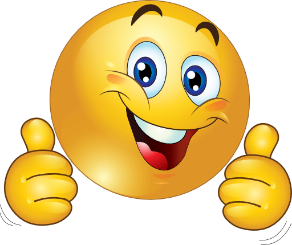 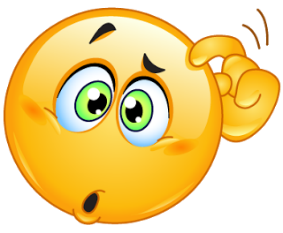 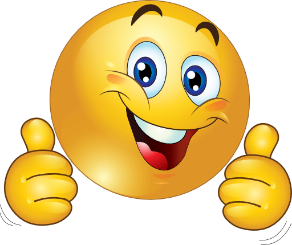 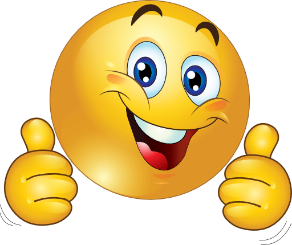 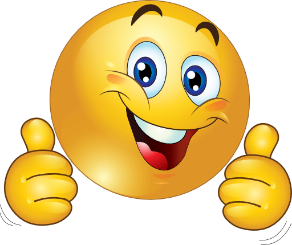 Popularity
80%
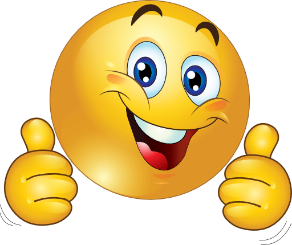 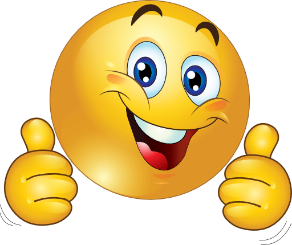 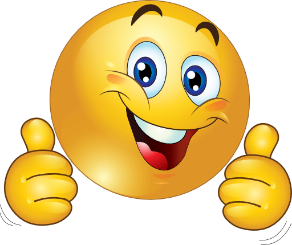 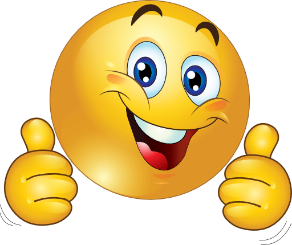 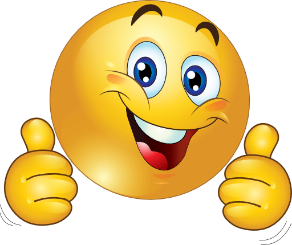 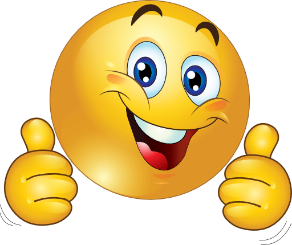 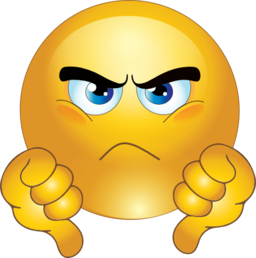 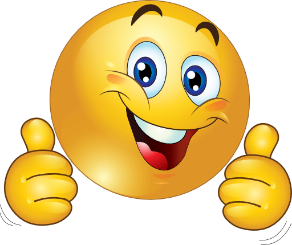 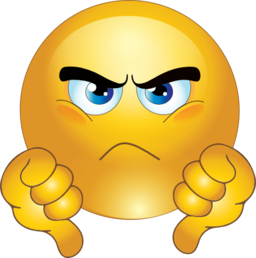 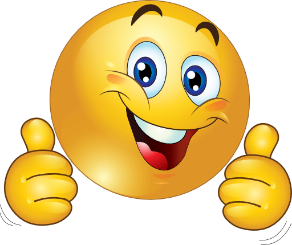 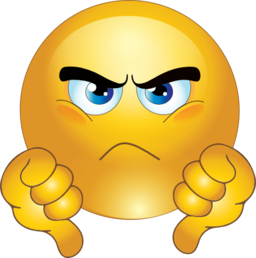 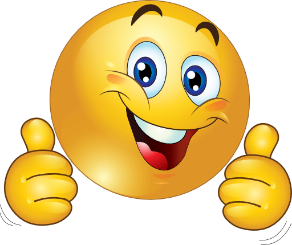 Each user need NOT be labelled
From ML perspective:
Direct estimation is simpler problem
Leads to better confidence in estimates
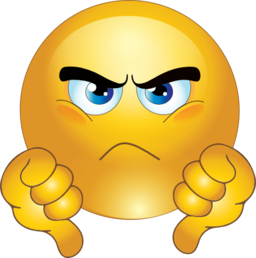 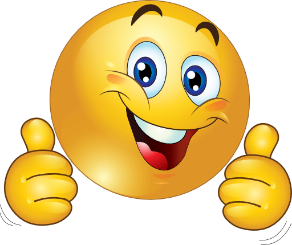 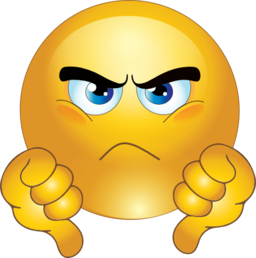 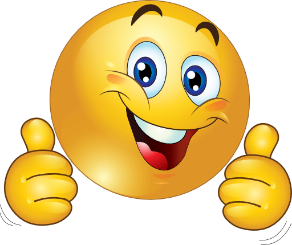 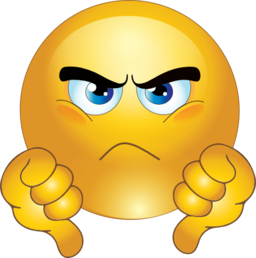 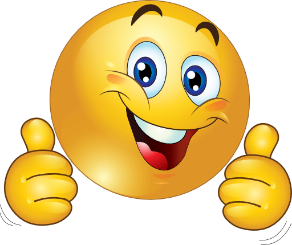 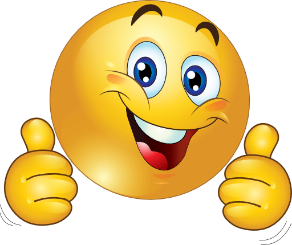 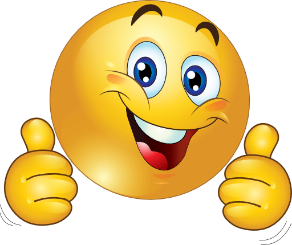 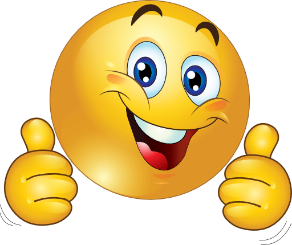 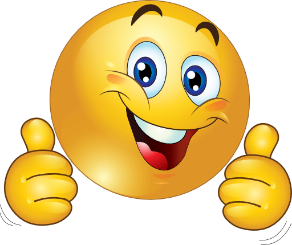 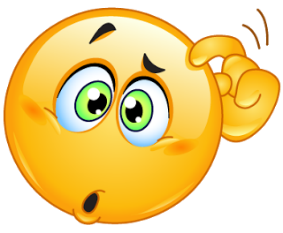 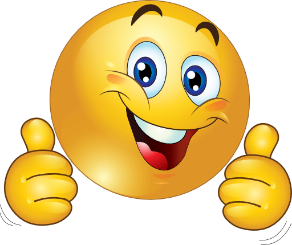 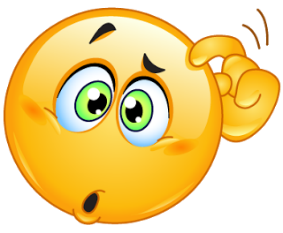 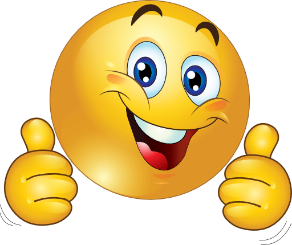 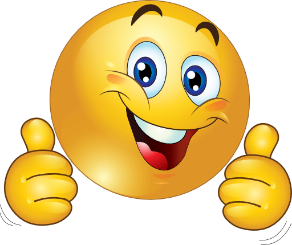 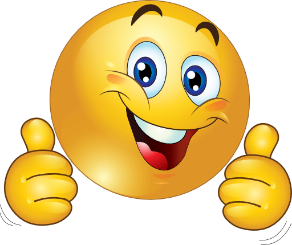 Reviews vs. Star Rating
Not all reviews have rating
 Perspective of end-user
 Reviews implies emphasis
Baseline ML Set-up
+
Training Algorithm
Classifier
Classifier
Classifier
Classifier
Classifier
-
Training Phase
pmf
Model
Inference Phase
Direct Estimator
+
Training Algorithm
CR Estimator
-
CR Estimator
Training Phase
pmf
Model
Inference Phase
A key observation …
A key observation …
Interesting
Boring
decent
Conditional sampling
A key observation …
Interesting
Boring
decent
Conditional sampling
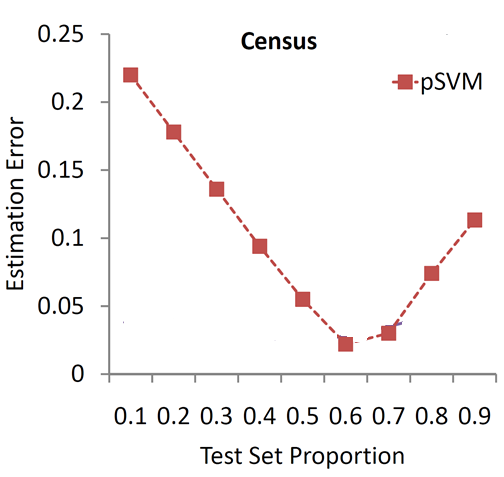 Baseline predicts well ONLY with iid data
Proposed method works under target shift
Key Idea
Key Idea
Total Probability Rule
Key Idea
Total Probability Rule
Mild conditions
Key Idea
Total Probability Rule
Mild conditions
Key Idea
Total Probability Rule
Mild conditions
Distance measure=MMD + Kernel Learning
Strong -> Regular Supervision
+
Training Algorithm
CR Estimator
-
CR Estimator
Training Phase
pmf
Model
Inference Phase
Strong -> Regular Supervision
+
Training Algorithm
CR Estimator
-
CR Estimator
Training Phase
pmf
Model
E.g. Demography based Voter Analysis
Inference Phase
Strong -> Regular Supervision
%
Training Algorithm
CR Estimator
CR Estimator
%
Training Phase
pmf
Model
Inference Phase
Key Idea
Key Idea
Mild conditions
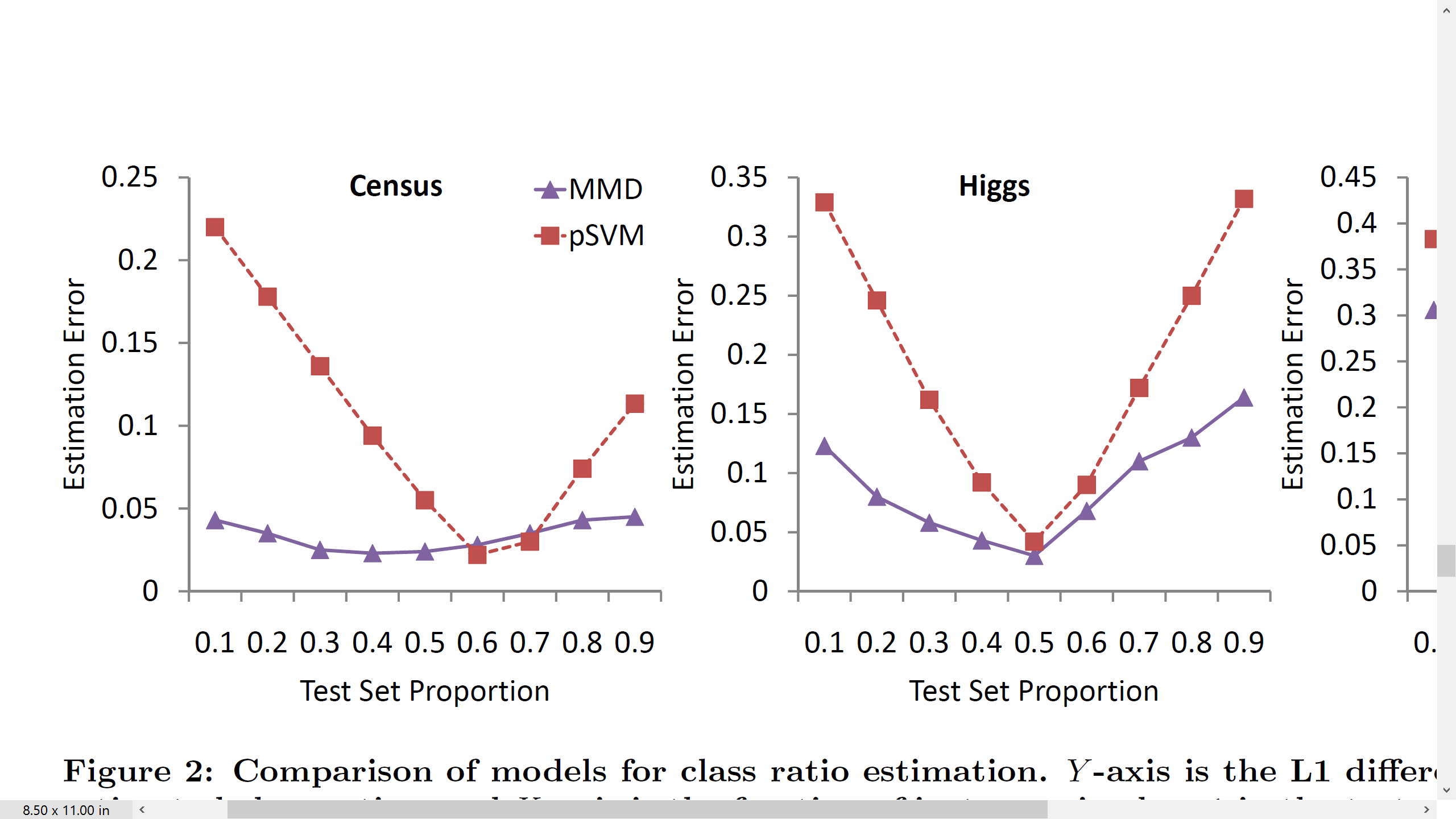 Proposed method adapts and compares well in best case
Summary
UGC has specialities leading to new ML
 Direct methods vs. Building blocks
Thanks